The Covid-crisis and the Impact on Health & Mortality in BelgiumPatrick Deboosere – Sylvie Gadeyne – Laura Van den Borre Vrije Universiteit Brussel
EAPS Mortality and Health Workshop
Bilbao 25-27 september 2024
Outline

The COVID-19 epidemy in Belgium

Data and methods

SES inequalities in COVID-19 mortality in 2020

A focus on the subgroup aged 40-74

Discussion and conclusions
COVID-19 in Belgium: the beginning
First known COVID-19 infection in Belgium a 54-year old man returning from Wuhan confirmed positive on February 4th 2020
Virus infections spread rapidly after the school holidays in the week of 22 February upon return from ski vacation in Northern Italy and Austria, and local carnival festivities
11 March 2020: a 90-year-old lady from Brussels was declared the first COVID-19 death on Belgian territory; two other patients died the same day
12 March 2020: the Belgian government decides to close schools, cafes and restaurants, and to cancel all public gatherings.
COVID-19 in Belgium in 2020
1 April 2020: Belgium has the highest death toll in absolute cases after Italy and Spain 
30 April: Belgium has the highest number of reported COVID-19 deaths per head worldwide
end 2020: Belgium still has the third highest number of officially registered COVID-19 deaths per head worldwide
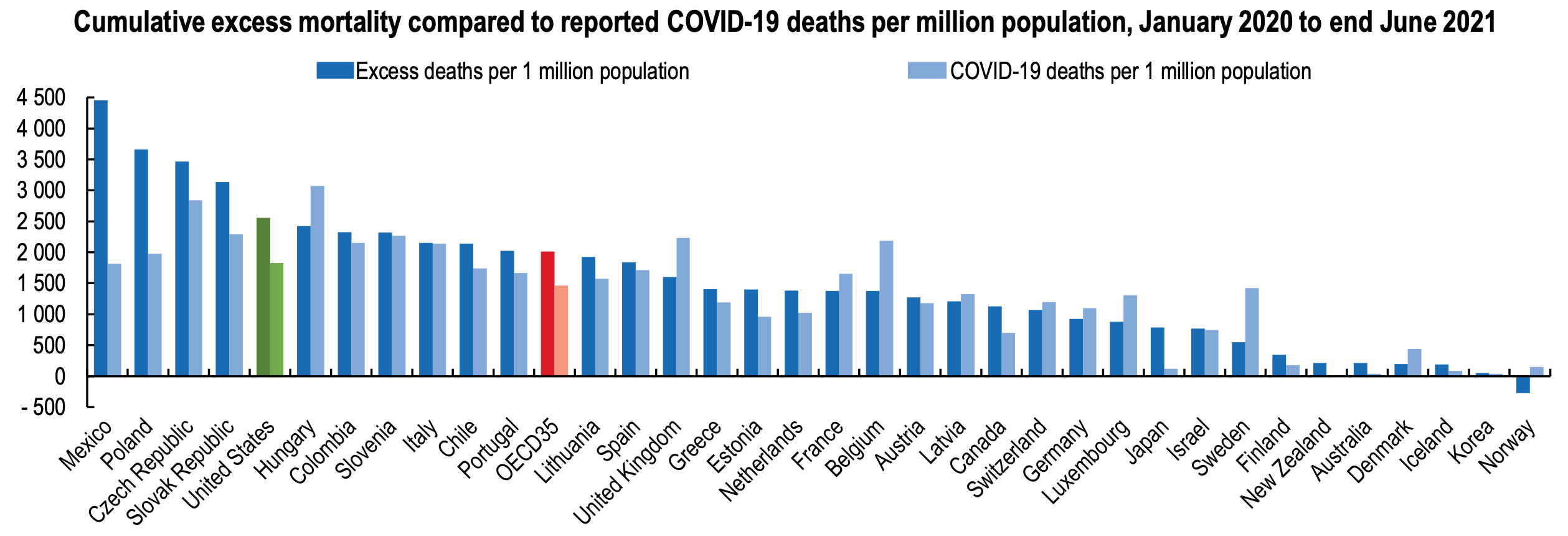 Health at a Glance 2021: How does the United States compare? 
OECD Indicators 2022 (3/7/22)
COVID-19 in Belgium in 2020
Excess mortality in 2020 was about 18.000 deaths (16.6%)
In 3 waves: 
a COVID-wave from 1st March to 21st June 
a short heat wave in the summer
and a second COVID-wave from 31st August onwards
COVID-19 mortality based on the death certificates corresponds to the observed waves of excess mortality
Circulatory diseases
Respiratory diseases
COVID-19
Circulatory diseases
Respiratory diseases
[Speaker Notes: Interestingly this suggests also that COVID-19 has not replaced mortality that anyway should have happened]
Data
Total Belgian population by age and sex on 1/1/2020 in the National Register: 11.492.625 persons

Information on income: tax declarations 2011 and 2017

Information on educational level, work status, housing, etc.: administrative census of 2011 (11.000.638 persons)

Cause specific mortality for 126.850 deaths in 2020: death certificates
Population at risk aged 35-94, mortality in 2020 by educational level
Population at risk aged 35-94, mortality and COVID-19 mortality in 2020 by educational level
Methods
Analyses are limited to the population aged 35 and older

Direct Age standardisation: 
multiplying the age-specific mortality rates of the subpopulation with the agegroups of the national population gives the expected deaths and, divided by the national population, the age-adusted mortality rate
the Comparative Mortality Figure (CMF) is the age-adjusted mortality rate of each subgroup divided by the national mortality rate

Cox proportional hazard models fitted to attained age

Age-adjusted hazard ratios by sex, educational level, income and nationality of origin for all-cause mortality and for COVID-19 mortality in 2020
Direct standardization 
Belgian population 
35-94 as standard
All-cause mortality
Direct standardization 
Belgian population 
35-94 as standard
COVID-19 mortality
Socioeconomic gradient of COVID-19 mortality by educational level
Socioeconomic gradient of COVID-19 mortality by educational level 
and region
40-74 years old in 2020
36.164 deaths in 2020 among them 4.184 COVID-19 deaths (11,6%)

Why focus on the 40-74 years old?

Deaths before the age of 75 can be considered premature

Cohorts are more homogeneous – all born after the second world war

Most still active in the census of 2001 and 2011 which gives information for the oldest on covariates during their active life before entering the pension age

The lower age range of 40 still captures almost all younger COVID-19 deaths and contains information on education level and activity
Mortality by sex and educational level population 40-74
COVID-19 mortality by sex and educational level population 40-74
mortality by sex and family income population 40-74
COVID-19 mortality by sex and family income population 40-74
COVID-19 mortality Education controlled for income
Mortality by nationality of origin
Mortality & COVID19mortality by nationality of origin
Discussion
The high levels of COVID-19 mortality amongst persons with missing information on educational level and newcomers is largely the effect of high mortality in the population with a migrant background
Contributing factors:
More intense international contacts
Residing in poorer and densely populated neighbourhoods.
Occupational exposure related to type of work
The widespread virus circulation in nursing homes and the vulnerability of the population with a migrant background have significantly contributed to the high COVID-19 mortality in Belgium
Conclusions
We were not all in the same boat, but as adequately pointed out we have been in the same storm, but in different boats
Inequality in COVID-19 mortality appears to be bigger than inequality in overall mortality
It is an important challenge for public health policies to take into account socio-economic inequalities and have particular attention for vulnerable populations when confronted with future pandemics
Dank voor je aandacht
Thanks for your attention
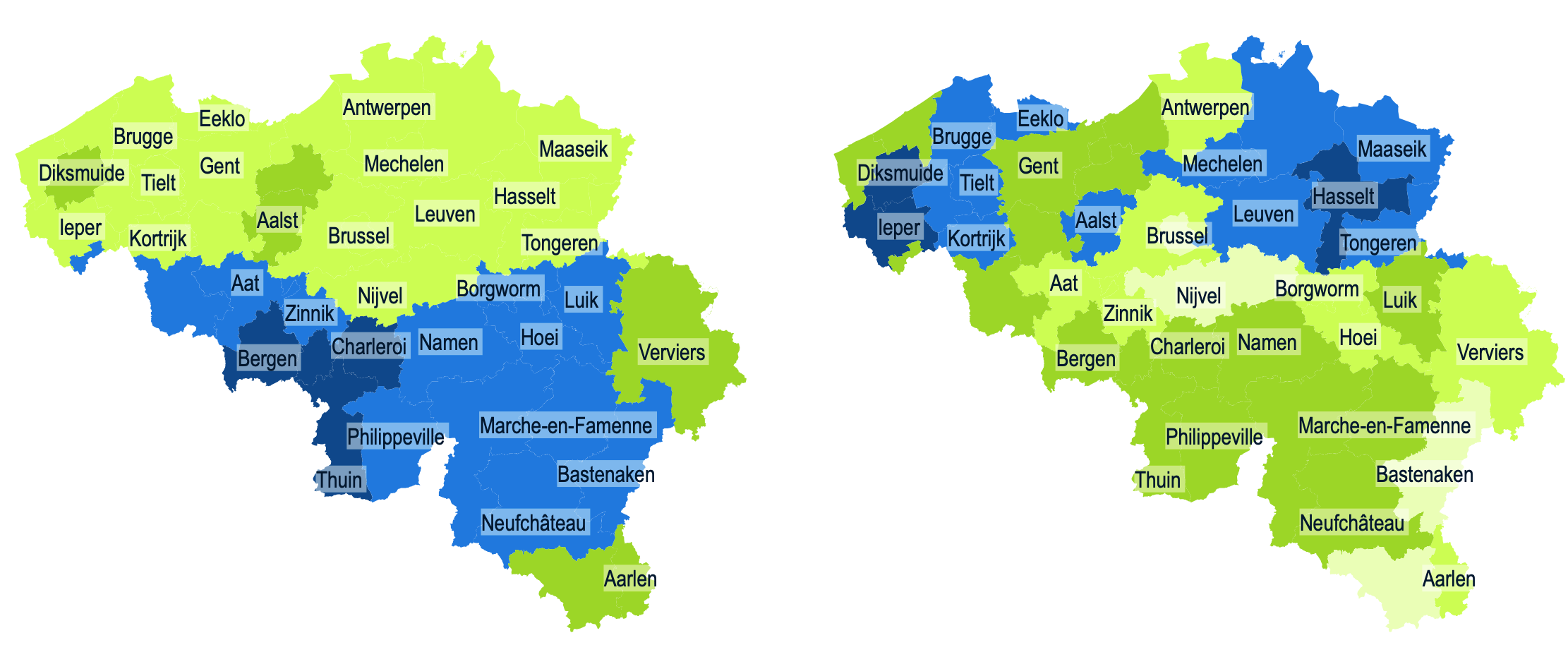 IMA – 2019 SMR men and women
IMA – 2019 mean number of contacts with general practitioner